品番:S3077
NEWブック型付箋メモ(白)
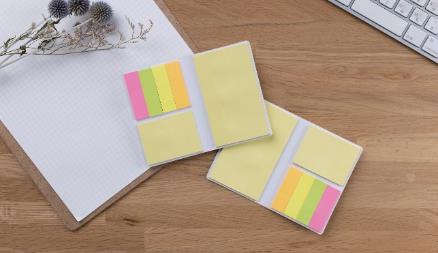 上代:\110(税込\121)
印刷スペースが大きく、
訴求力抜群の付箋セット！
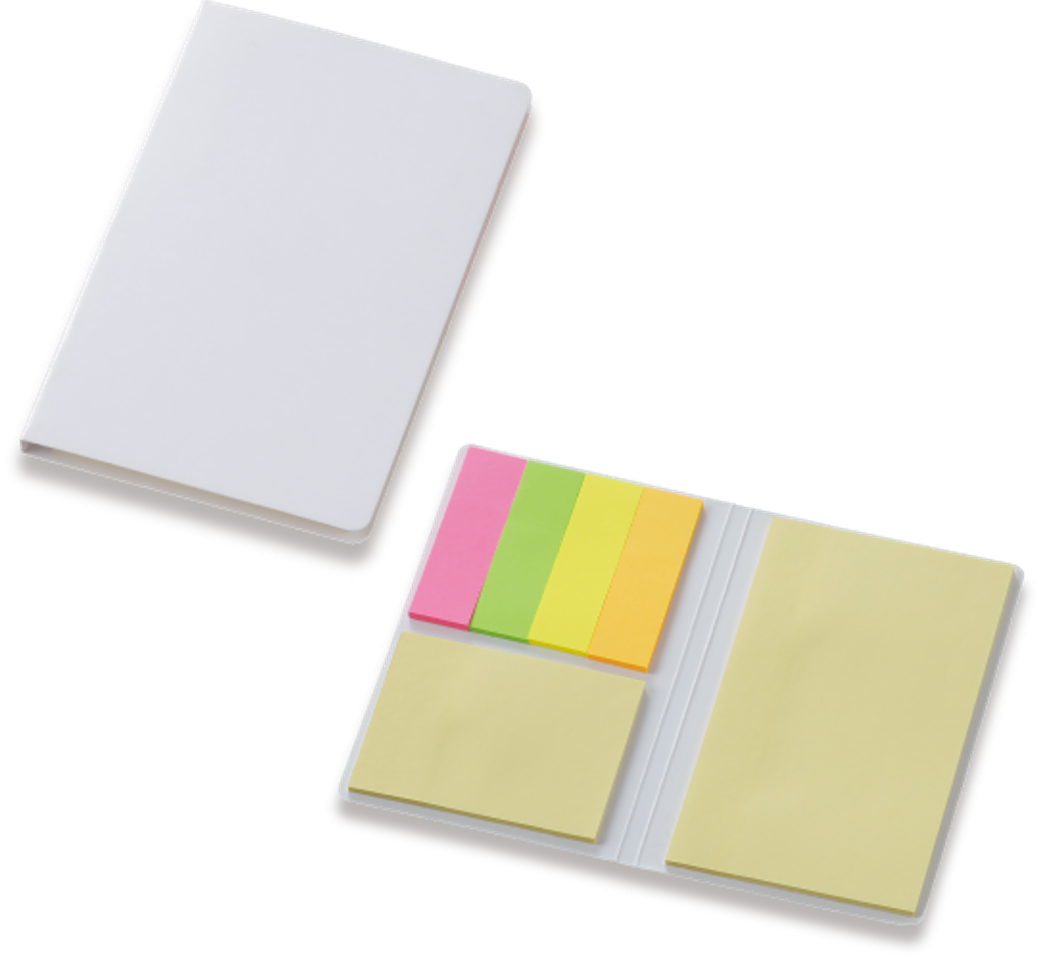 ■商品情報
memo
■名入れ範囲
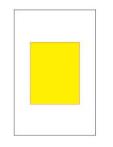 W40×H50mm